Orthographe
O14
Les homophones grammaticaux : 
quel(s), quelle(s) et qu’elle(s)
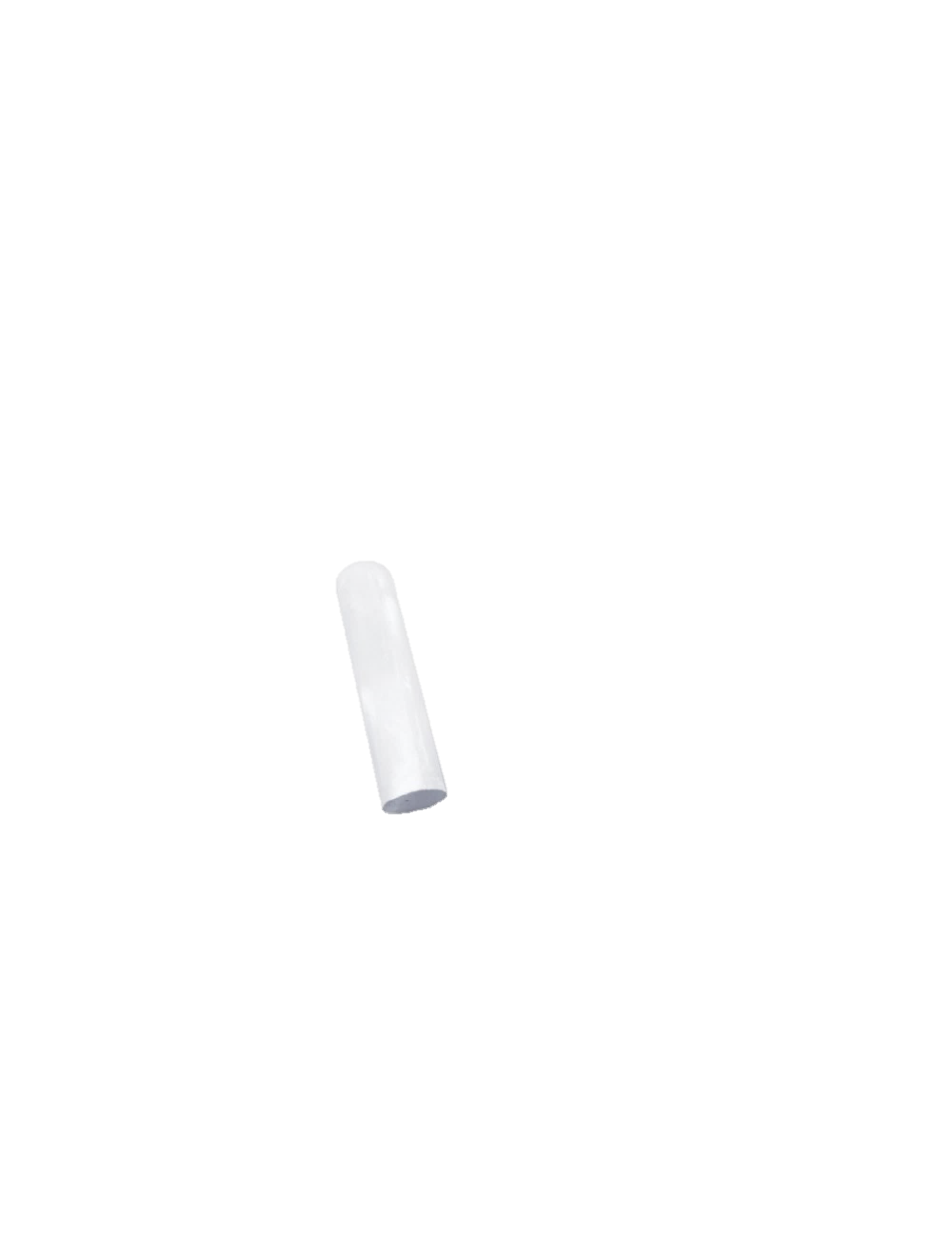 Aujourd’hui, nous allons travailler en orthographe. Nous allons apprendre comment choisir la bonne orthographe entre quel(s), quelle(s) et qu’elle(s).
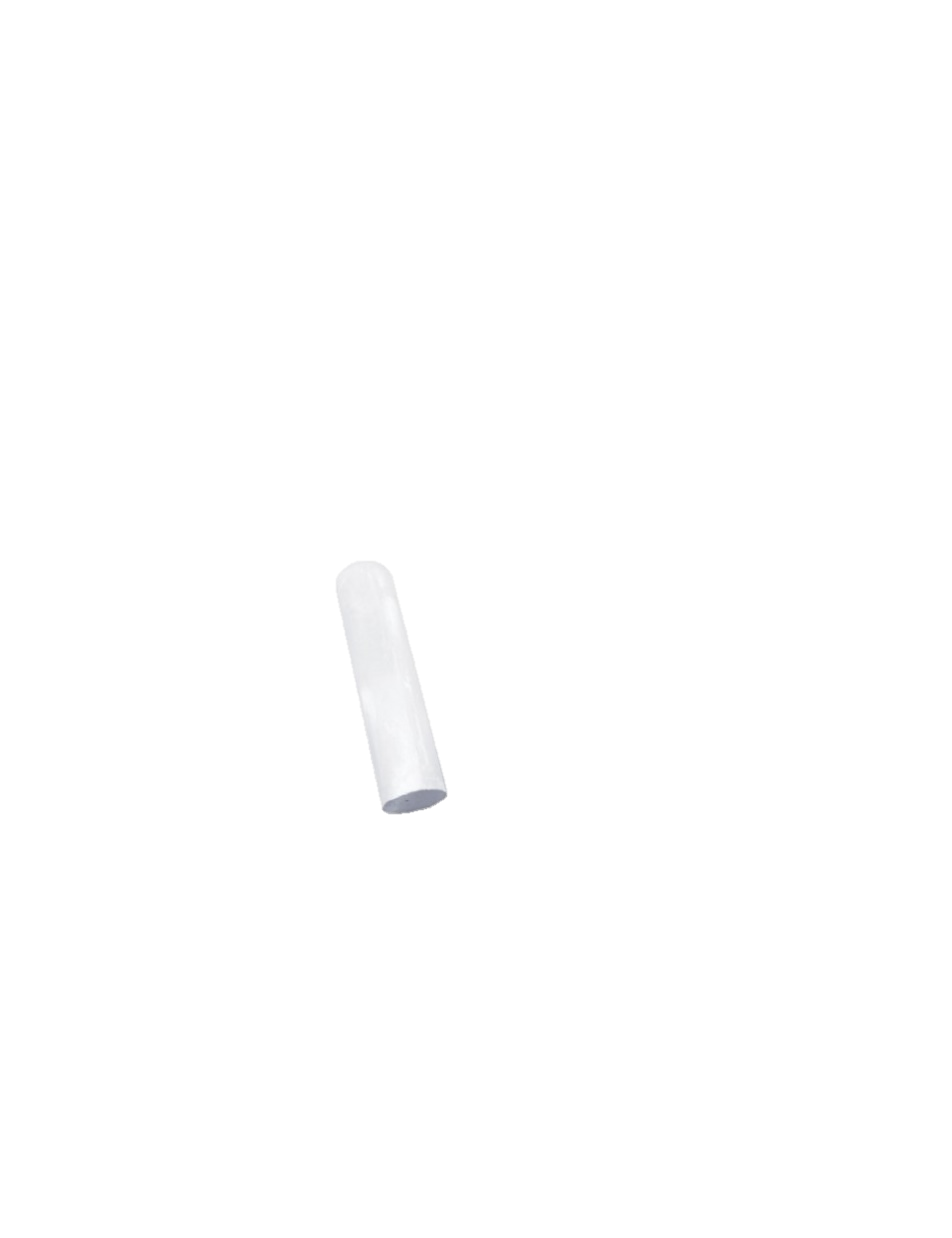 Les homophones
Les homophones sont des mots qui se prononcent de la même façon mais qui ont une orthographe différente.
quel(s), quelle(s) ou qu’elle(s)?
qu’elle et qu’elles (avec deux mots) sont formés avec un pronom personnel. Je dois donc les accorder avec le verbe ou avec le nom qu’il remplace.
Il peuvent être remplacés par « qu’il », « qu’ils » ou par  « que lui » et « qu’eux ».
Exemples : 
Qu’elles sont sages !  Qu’ils sont sages !

Je crois qu’elle   n’est pas là.  Je crois qu’il n’est pas là.

Cette équipe est incroyable, on ne voit qu’elle  (que lui) sur le terrain.
quel(s), quelle(s) ou qu’elle(s)?
Quel (quels) et quelle (quelles) (en un seul mot) sont des déterminants interrogatifs ou exclamatifs. Ils s’accordent en genre et en nombre avec le nom qui les suit.
Il ne peuvent pas être remplacés.
Exemples :
Quel talent ! (nom masculin singulier)
Quelle chance ! (nom féminin singulier)
Quels jeux connais-tu ? (nom masculin pluriel)
Quelles merveilles ! (nom féminin pluriel)
On s’entraîne ?
Qu’elle
vienne me voir.
quelle
Je ne sais plus dans 		poche sont les clés.
Quels
livres emmènes-tu ?
qu’elles
Tu es sûr 		    vont y arriver.
sont les trois plus hautes montagnes du monde ?
Quelles